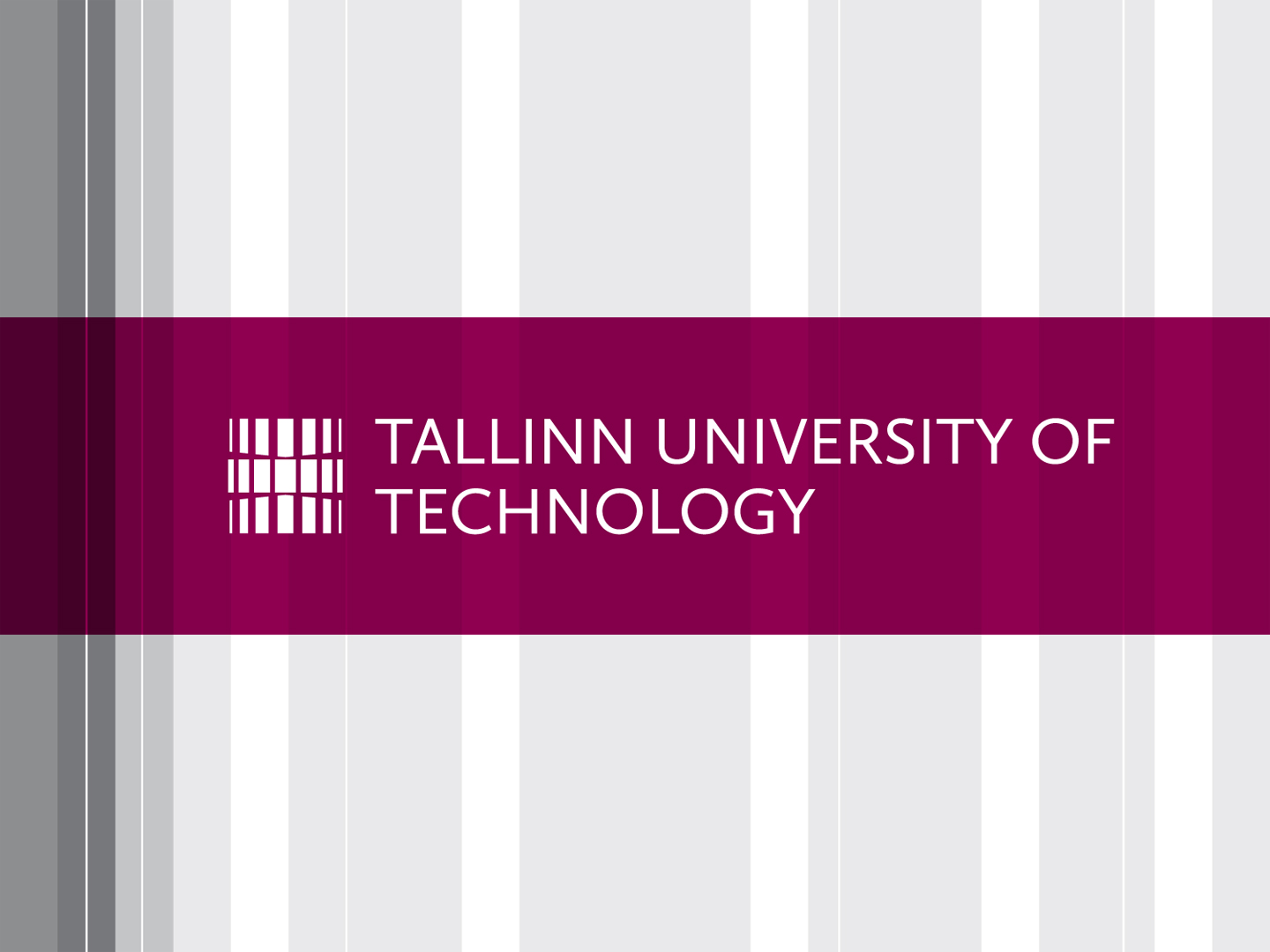 Information and Cyber Security Assurance in Organisations
ITX8090
Self-introduction
Education
Work experience
Training
Teaching
Audience and expectations
Expectations for the course?
1. 
2. 
3. 
4. 
5. 
6. 
7. 
8. 
9. 
10.
Course
Outline
Cyber security as a process;
IS life cycle; 
Choosing security measures based on security model/standard/best practice; 
Graded security model;
Security expences and optimization;
Cooperation at organization/state/international level.

ois.ttu.ee
Course
Knowledge
Terminology, security problem description 
Understand security as a process
What may work for security governance  
Security economic aspects and cost optimization
 

ois.ttu.ee
Evaluation
Evaluation criteria
Homework assignments The course contains several obligatory homework assignments. Assignments are supervised and graded during practice times. Maximum summary points for all assignments: 20. 
Exam In order to pass the course, each student has to pass the written exam. Maximum points: 80. 
Final evaluation The final grade for each student is calculated using a summary score of the homework assignments and the exam, ie. 20% for the homework, 80% for the exam.
Evaluation
The grades are assigned as follows:
score >= 90 -- grade 5 (excellent)
80 < score ≤ 90 -- grade 4 (very good)
70 < score ≤ 80 -- grade 3 (good)
60 < score ≤ 70 -- grade 2 (satisfactory)
50 < score ≤ 60 -- grade 1 (pass)
score < 50 -- grade 0 (failed)
Introduction
Information and Cyber Security Assurance in 
Organisations

Assurance service is an independent professional service with the goal of improving the information or the context of the information so that decision makers can make more informed, and presumably better, decisions. Assurance services provide independent and professional opinions that reduce the information risk (risk that comes from incorrect information).

www.wikipedia.org
IT risk and control concept
IT risk and control concept
Legal obligations for IT security, data protection, business continuity (for example data protection act, emergency act, etc …) and internal goals.
IT risk and control concept
Legal obligations for IT security, data protection, business continuity (for example data protection act, emergency act, etc …) and internal goals.
IT risk and information security management actions (analysis, assessments, overviews; changes in profiles and impact to risks, improvements in controls, need to audit, test etc …)
IT risk and control concept
Legal obligations for IT security, data protection, business continuity (for example data protection act, emergency act, etc …) and internal goals.
Business profile
Critical business processes
Critical information assets
IT risk and information security management actions (analysis, assessments, overviews; changes in profiles and impact to risks, improvements in controls, need to audit, test etc …)
IT risk and control concept
Legal obligations for IT security, data protection, business continuity (for example data protection act, emergency act, etc …) and internal goals.
Business profile
Critical business processes
Critical information assets
IT profile
Critical information systems
Critical IT assets
IT risk and information security management actions (analysis, assessments, overviews; changes in profiles and impact to risks, improvements in controls, need to audit, test etc …)
IT risk and control concept
Legal obligations for IT security, data protection, business continuity (for example data protection act, emergency act, etc …) and internal goals.
IT governance profile
Policy
Procedures
Business profile
Critical business processes
Critical information assets
IT profile
Critical information systems
Critical IT assets
IT risk and information security management actions (analysis, assessments, overviews; changes in profiles and impact to risks, improvements in controls, need to audit, test etc …)
IT risk and control concept
Legal obligations for IT security, data protection, business continuity (for example data protection act, emergency act, etc …) and internal goals.
IT governance profile
Policy
Procedures
IT incidents
Business impact
Impact to security
Business profile
Critical business processes
Critical information assets
IT profile
Critical information systems
Critical IT assets
IT risk and information security management actions (analysis, assessments, overviews; changes in profiles and impact to risks, improvements in controls, need to audit, test etc …)
IT risk and control concept
Legal obligations for IT security, data protection, business continuity (for example data protection act, emergency act, etc …) and internal goals.
Compliance
Measure description
Compliance lists
Compliance status
IT governance profile
Policy
Procedures
IT incidents
Business impact
Impact to security
Business profile
Critical business processes
Critical information assets
IT profile
Critical information systems
Critical IT assets
IT risk and information security management actions (analysis, assessments, overviews; changes in profiles and impact to risks, improvements in controls, need to audit, test etc …)
IT risk and control concept
Legal obligations for IT security, data protection, business continuity (for example data protection act, emergency act, etc …) and internal goals.
Information security controls
Tables
State of application
Compliance
Measure description
Compliance lists
Compliance status
IT governance profile
Policy
Procedures
IT incidents
Business impact
Impact to security
Business profile
Critical business processes
Critical information assets
IT profile
Critical information systems
Critical IT assets
IT risk and information security management actions (analysis, assessments, overviews; changes in profiles and impact to risks, improvements in controls, need to audit, test etc …)
IT risk and control concept
Legal obligations for IT security, data protection, business continuity (for example data protection act, emergency act, etc …) and internal goals.
Information security controls
Tables
State of application
Compliance
Measure description
Compliance lists
Compliance status
IT RISK PROFILE
IT governance profile
Policy
Procedures
IT incidents
Business impact
Impact to security
Business profile
Critical business processes
Critical information assets
IT profile
Critical information systems
Critical IT assets
IT risk and information security management actions (analysis, assessments, overviews; changes in profiles and impact to risks, improvements in controls, need to audit, test etc …)
IT risk and control concept
Legal obligations for IT security, data protection, business continuity (for example data protection act, emergency act, etc …) and internal goals.
Information security controls
Tables
State of application
Compliance
Measure description
Compliance lists
Compliance status
IT RISK PROFILE
IT governance profile
Policy
Procedures
IT incidents
Business impact
Impact to security
Business profile
Critical business processes
Critical information assets
IT profile
Critical information systems
Critical IT assets
BIA, SLA
IT risk and information security management actions (analysis, assessments, overviews; changes in profiles and impact to risks, improvements in controls, need to audit, test etc …)
IT risk and control concept
Legal obligations for IT security, data protection, business continuity (for example data protection act, emergency act, etc …) and internal goals.
Information security controls
Tables
State of application
Compliance
Measure description
Compliance lists
Compliance status
IT RISK PROFILE
IT governance profile
Policy
Procedures
IT incidents
Business impact
Impact to security
Business profile
Critical business processes
Critical information assets
IT profile
Critical information systems
Critical IT assets
ITIL, CMM, TCO, ROI
BIA, SLA
IT risk and information security management actions (analysis, assessments, overviews; changes in profiles and impact to risks, improvements in controls, need to audit, test etc …)
IT risk and control concept
Legal obligations for IT security, data protection, business continuity (for example data protection act, emergency act, etc …) and internal goals.
Monitoring, KPI, KRI, SPOF
Information security controls
Tables
State of application
Compliance
Measure description
Compliance lists
Compliance status
IT RISK PROFILE
IT governance profile
Policy
Procedures
IT incidents
Business impact
Impact to security
Business profile
Critical business processes
Critical information assets
IT profile
Critical information systems
Critical IT assets
ITIL, CMM, TCO, ROI
BIA, SLA
IT risk and information security management actions (analysis, assessments, overviews; changes in profiles and impact to risks, improvements in controls, need to audit, test etc …)
IT risk and control concept
Legal obligations for IT security, data protection, business continuity (for example data protection act, emergency act, etc …) and internal goals.
Risk scenarios, testing,forensics, BCP
Monitoring, KPI, KRI, SPOF
Information security controls
Tables
State of application
Compliance
Measure description
Compliance lists
Compliance status
IT RISK PROFILE
IT governance profile
Policy
Procedures
IT incidents
Business impact
Impact to security
Business profile
Critical business processes
Critical information assets
IT profile
Critical information systems
Critical IT assets
ITIL, CMM, TCO, ROI
BIA, SLA
IT risk and information security management actions (analysis, assessments, overviews; changes in profiles and impact to risks, improvements in controls, need to audit, test etc …)
IT risk and control concept
Legal obligations for IT security, data protection, business continuity (for example data protection act, emergency act, etc …) and internal goals.
Risk scenarios, testing,forensics, BCP
Monitoring, KPI, KRI, SPOF
Information security controls
Tables
State of application
Compliance
Measure description
Compliance lists
Compliance status
IT RISK PROFILE
IT governance profile
Policy
Procedures
IT incidents
Business impact
Impact to security
Business profile
Critical business processes
Critical information assets
IT profile
Critical information systems
Critical IT assets
Audit reports, control checklists, ROSI
ITIL, CMM, TCO, ROI
BIA, SLA
IT risk and information security management actions (analysis, assessments, overviews; changes in profiles and impact to risks, improvements in controls, need to audit, test etc …)
IT risk and control concept
Legal obligations for IT security, data protection, business continuity (for example data protection act, emergency act, etc …) and internal goals.
Risk scenarios, testing,forensics, BCP
Monitoring, KPI, KRI, SPOF
Information security controls
Tables
State of application
Compliance
Measure description
Compliance lists
Compliance status
IT RISK PROFILE
IT governance profile
Policy
Procedures
IT incidents
Business impact
Impact to security
Business profile
Critical business processes
Critical information assets
IT profile
Critical information systems
Critical IT assets
Audit reports, control checklists, ROSI
ITIL, CMM, TCO, ROI
Risk and control analysis (bow tie), ISMS operation
BIA, SLA
IT risk and information security management actions (analysis, assessments, overviews; changes in profiles and impact to risks, improvements in controls, need to audit, test etc …)
IT risk and control concept
Legal obligations for IT security, data protection, business continuity (for example data protection act, emergency act, etc …) and internal goals.
Probability, impact, risk assessments, risk matrices
Risk scenarios, testing,forensics, BCP
Monitoring, KPI, KRI, SPOF
Information security controls
Tables
State of application
Compliance
Measure description
Compliance lists
Compliance status
IT RISK PROFILE
IT governance profile
Policy
Procedures
IT incidents
Business impact
Impact to security
Business profile
Critical business processes
Critical information assets
IT profile
Critical information systems
Critical IT assets
Audit reports, control checklists, ROSI
ITIL, CMM, TCO, ROI
Risk and control analysis (bow tie), ISMS operation
BIA, SLA
IT risk and information security management actions (analysis, assessments, overviews; changes in profiles and impact to risks, improvements in controls, need to audit, test etc …)
IT risk and control concept
Legal obligations for IT security, data protection, business continuity (for example data protection act, emergency act, etc …) and internal goals.
Probability, impact, risk assessments, risk matrices
Risk scenarios, testing,forensics, BCP
Monitoring, KPI, KRI, SPOF
Information security controls
Tables
State of application
Compliance
Measure description
Compliance lists
Compliance status
IT RISK PROFILE
IT governance profile
Policy
Procedures
IT incidents
Business impact
Impact to security
Business profile
Critical business processes
Critical information assets
IT profile
Critical information systems
Critical IT assets
Audit reports, control checklists, ROSI
ITIL, CMM, TCO, ROI
Risk and control analysis (bow tie), ISMS operation
BIA, SLA
Threats, weaknesses, risk scenarios, risk owners
IT risk and information security management actions (analysis, assessments, overviews; changes in profiles and impact to risks, improvements in controls, need to audit, test etc …)
Course themes
IT risk assessment and management standard ISO/IEC 27005;
IT risk assessment concepts and methods;
Identifying and mapping the information assets and IT assets;
Analysis of threats and vulnerabilities; 
Risk assessment and risk scales, risk matrix, residual risk;
Information security standards ISO/IEC 27001 and ISO/IEC 27002;
Information security policy;
Planning the application of information security measures;
Applying baseline security (e.g. ISKE) in public sector;
Course themes
IT risk management methods (based on best practices);
IT risk management organization and activities;
Using the bow tie method (root-cause) to analyse risks with controls;
Preventive, detective and corrective measures to achieve information security;
Control and compliance issues of information security;
Planning IT continuity and recovery (based on testing);
Business continuity (BC) concept and terms;
Business impact (BI) analysis and business continuity planning;
Recovery objectives and recovery plans;
Business continuity testing.
Course plan
Work table (constantly under construction)
Practice
Key roles in information/cyber security

Exercise 1
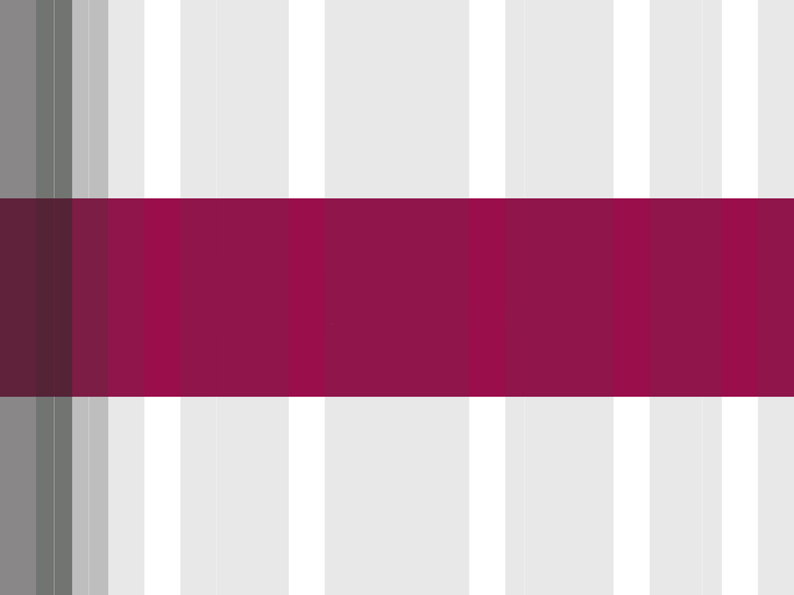 PhD Andro KullCISA, CISM, CRISC, ABCPAndro@consultit.eeandro.kull
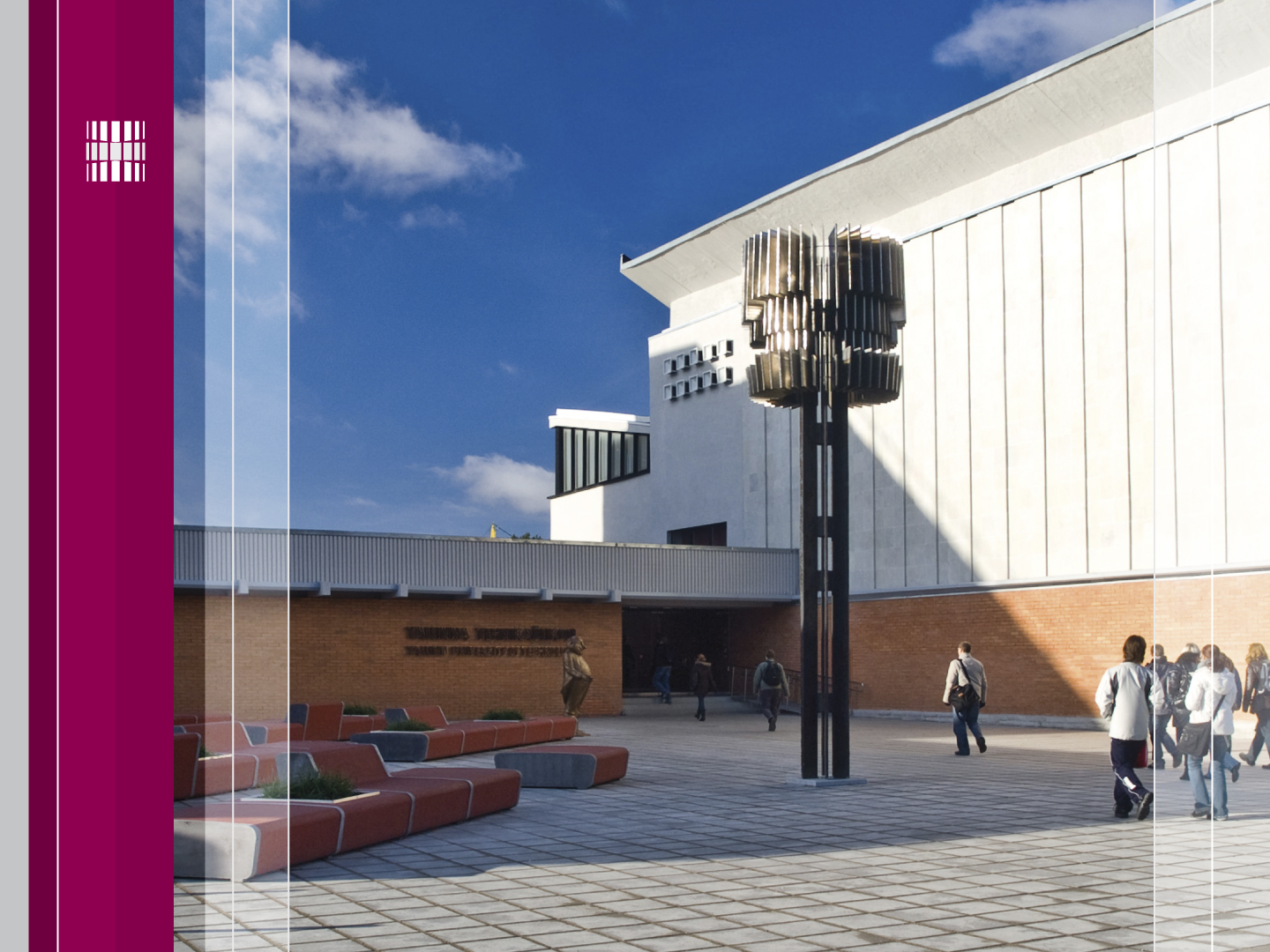